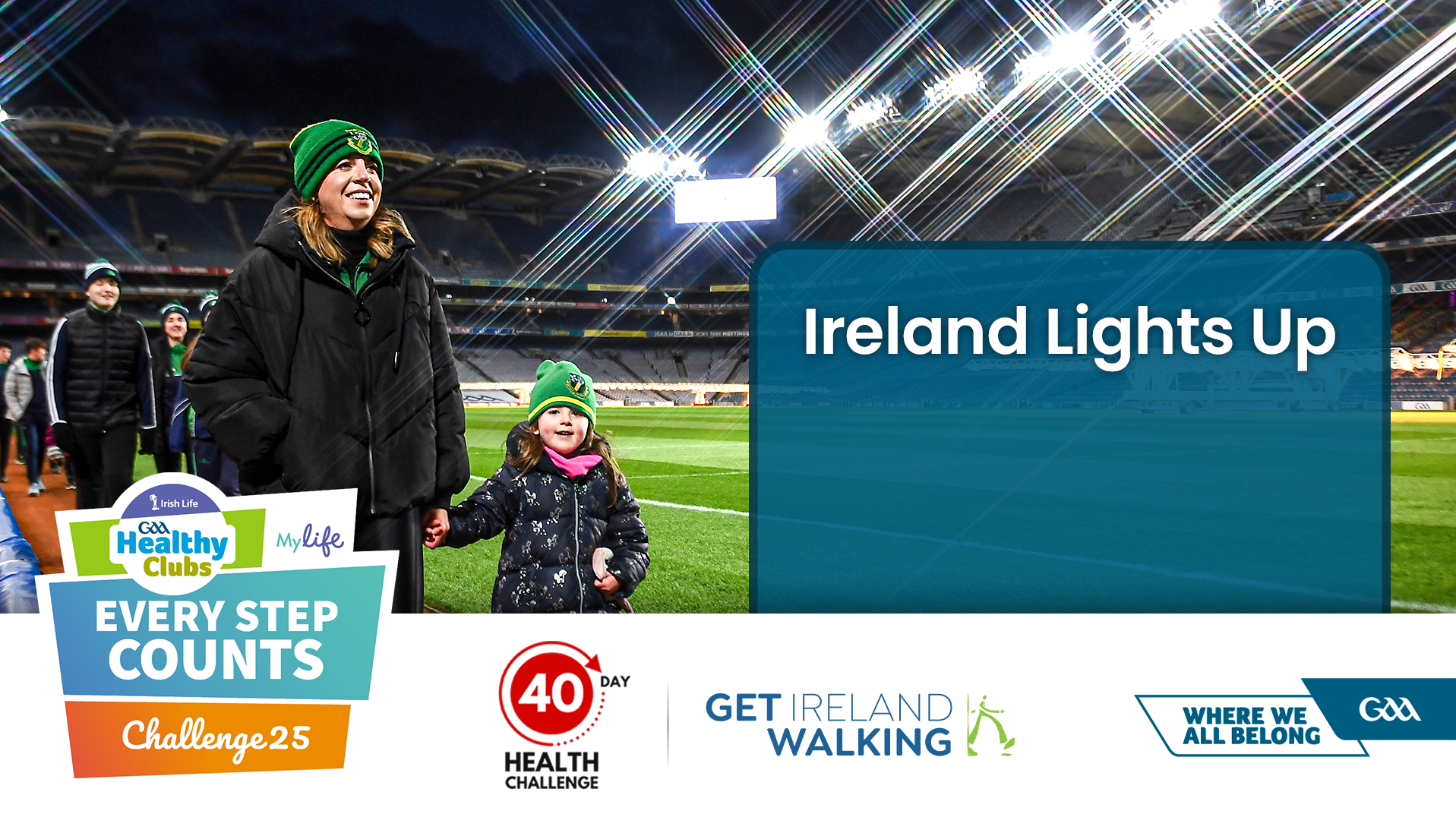 YOUR CLUB NAME AND INFORMATION HERE